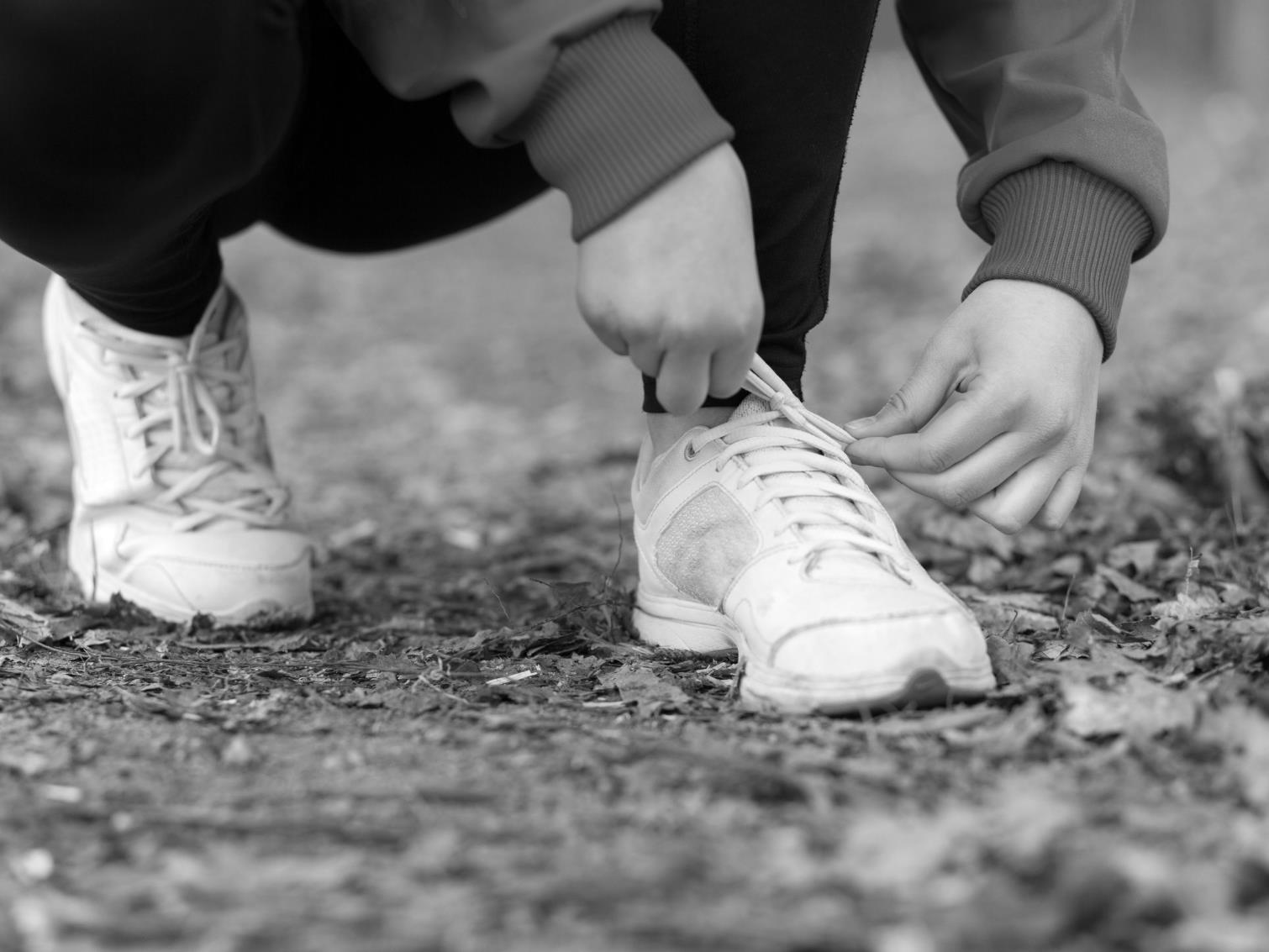 Adgang til arbejdsfællesskabet på individuelle vilkår v. Job- og Uddannelsesafdelingen, Aalborg kommune20/11 2024
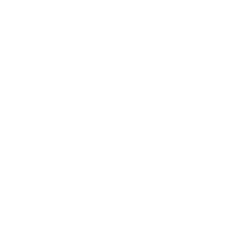 Aalborg kommunes beskæftigelsesrettede indsats for borgere med udfordringer udover ledighedVærdisæt
”Vi vil gentænke velfærd og skabe værdi sammen med borger og samfund”
” Vi tror på værdien i at deltage i det fællesskab, som arbejdsmarkedet er - det er godt at høre til på en arbejdsplads”
”Vi tror på, at borgerne kan og vil indgå aktivt på arbejdsmarkedet og ønsker at være selvforsørgede”
Lov om Aktiv Beskæftigelsesindsats (LAB Afsnit 1, kap. 1, §2)
For personer, som har brug for en indsats, tilrettelægges indsatsen med henblik på 
varig arbejdsmarkedstilknytning, 
og således at den kan gennemføres på så kort tid som muligt under hensyn til personens forudsætninger og behov 
og under hensyn til konkrete behov på arbejdsmarkedet. 
Indsatsen skal være sammenhængende med eventuelle sociale og sundhedsmæssige indsatser
BIP – Beskæftigelses Indikator Projektet -2017https://vaeksthusets-forskningscenter.dk/projekter/beskaeftigelses-indikator-projektet/
En hovedpointe:
Sagsbehandlerne (de fagprofessionelle) er en af nøglerne til at få flere udsatte kontanthjælpsmodtagere i gang med uddannelse eller arbejde. 
De borgere, der har en sagsbehandler (møder fagprofessionelle) med høj joborientering, har forøget jobsandsynligheden med 32% i forhold til de borgere, der har en sagsbehandler med lav joborientering.
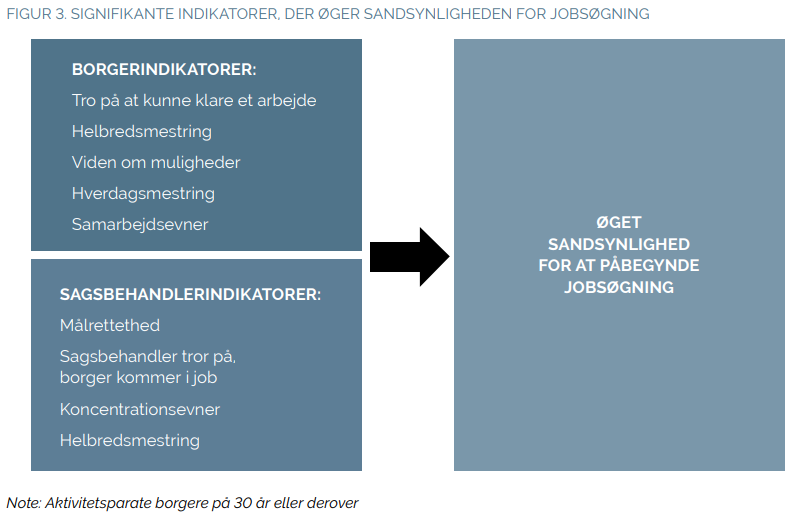 Tilbudsmuligheder
Lønnede timer prioriteres altid forud for støttede indsatser, da der er de bedste udviklingsmuligheder i retning af flere timer/afklaring og giver et ligeværdigt fællesskab.
Virksomhederne skal have et reelt arbejdskraftsbehov – ikke kun ønske at gøre en god gerning.

Almindelige småjob/deltidsjob, hvor man modtager løn for de timer man arbejder, og lønnen (bortset fra et fradrag) modregnes i ydelsen. Muligt for alle målgrupper, men for dem længst væk fra arbejdsmarkedet er det ofte kortere ansættelser eller der arbejdes med at øge antallet af timer.
Ansættelse via ”vikarbureau/anden aktør”, hvor en 3. part ansætter den ledige i et antal timer, og sælger arbejdskraften til virksomheden. Flere forskellige aktører og prismodeller f.eks. Små job med mening, Huset Venture og Flexfabrikken.
Løbende 800 – 900 borgere i ansættelse i ordinære timer i Aalborg Kommune – på tværs af målgrupper.
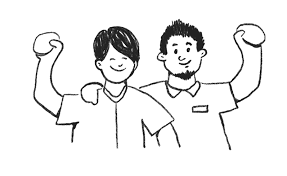 Tilbudsmuligheder
Ansættelse i fleksjob, hvor den ledige borger har en varig nedsættelse af arbejdsevnen. Ansættelsen sker tidsbegrænset eller fast – ned til 45 min om ugen.
Aktuelt er der 3.486 fleksjobansatte i Aalborg Kommune
Af de nyetablerede fleksjob i 2024 er der følgende timefordeling:
1 – 5 timer om ugen 	29%
6 – 10 timer om ugen	37%
11 – 15 timer om ugen	23%
16 – 20 timer om ugen	10%
21 - 25 timer om ugen 	1%
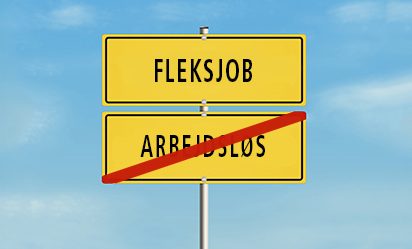 TILBUDSMULIGHEDER
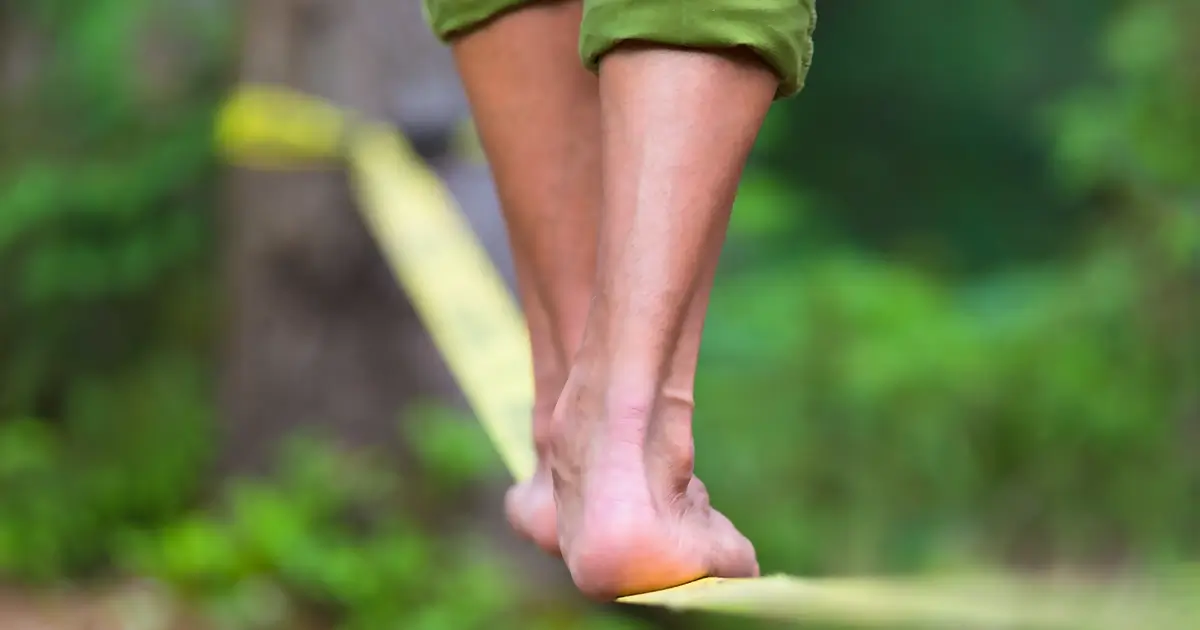 Der er en vej til arbejdsfællesskabet for langt de fleste!
Det handler om timing:
Helbreds-, sociale og økonomiske forhold er nogenlunde i ro, så der er overskud og øget motivation
Borgerens motivation bliver set og understøttet af os
Den rigtige virksomhed, med opgaver og miljø, hvor skånehensyn kan tilgodeses
Det rigtige tilbud med relevant støtte
Samarbejde på tværs om et fælles mål
Amals vej i arbejde
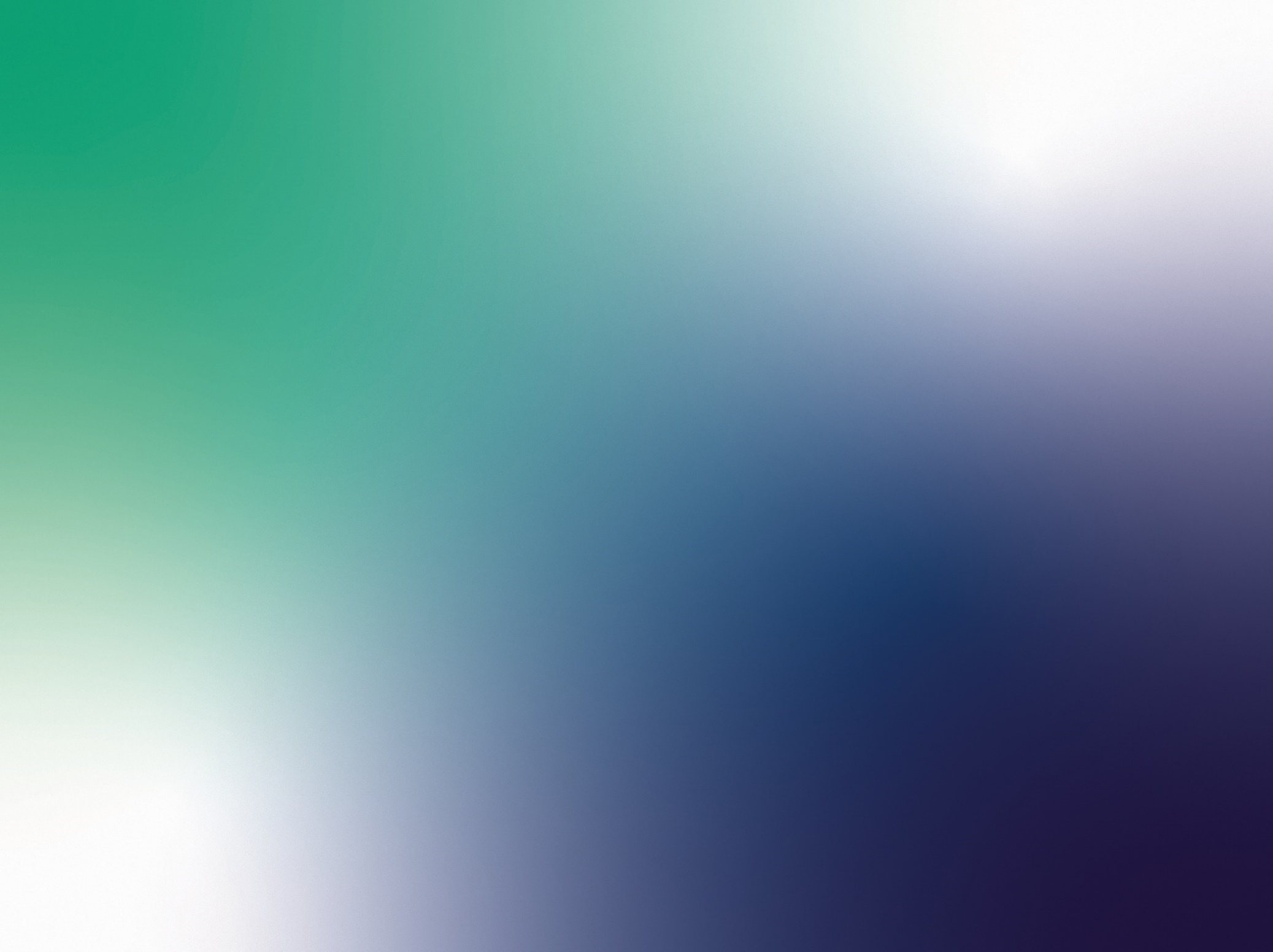 Aalborg Kommune
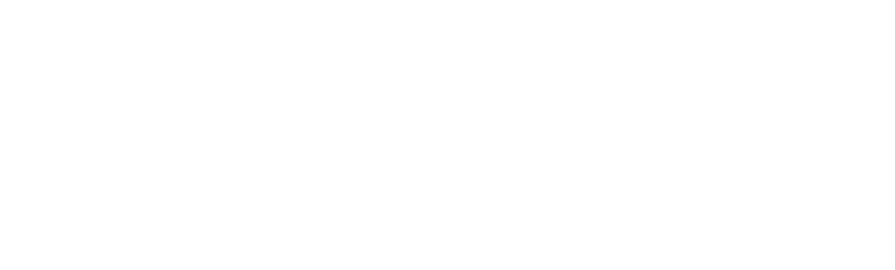 Sidehoved
10